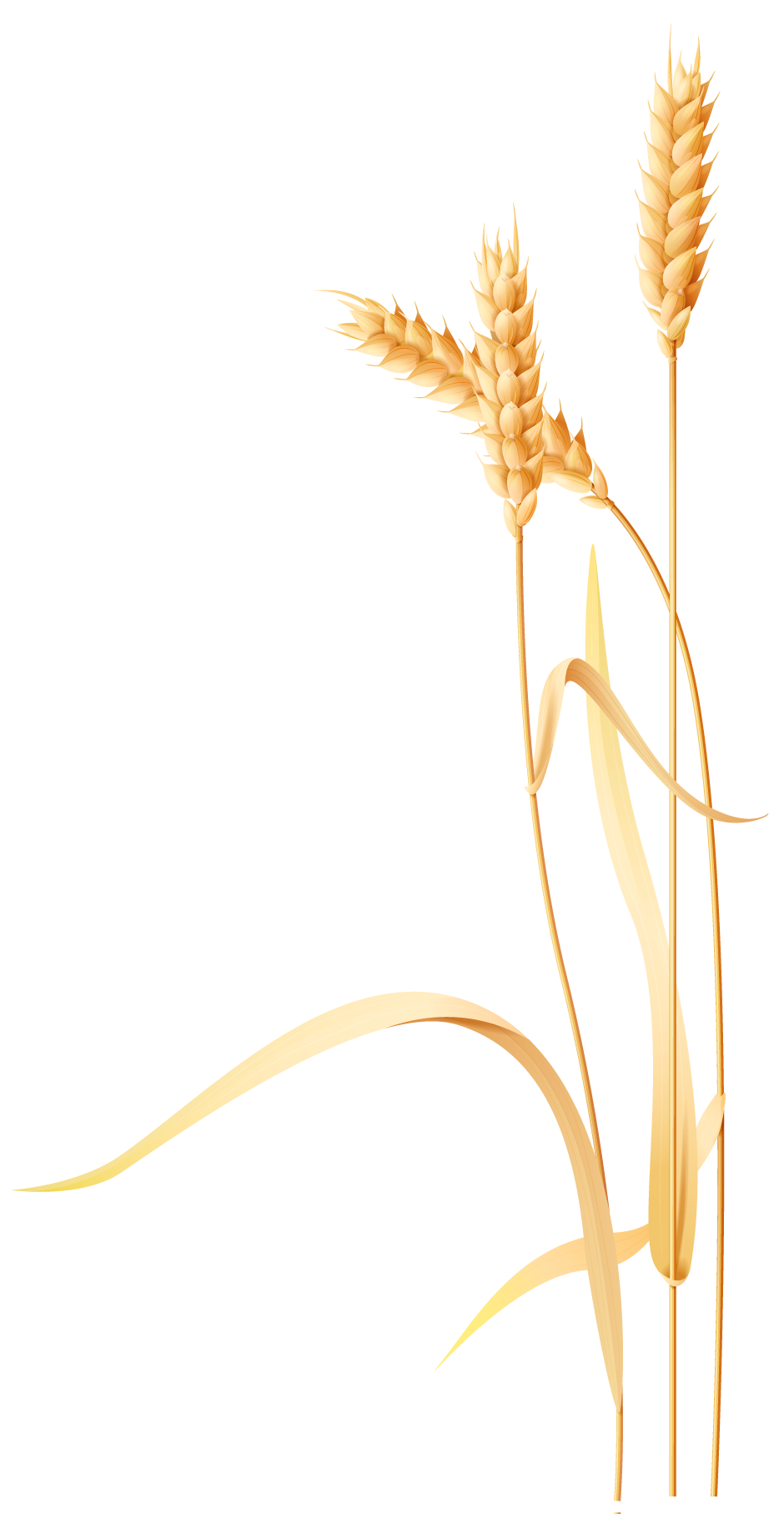 LEIVÄN HISTORIA
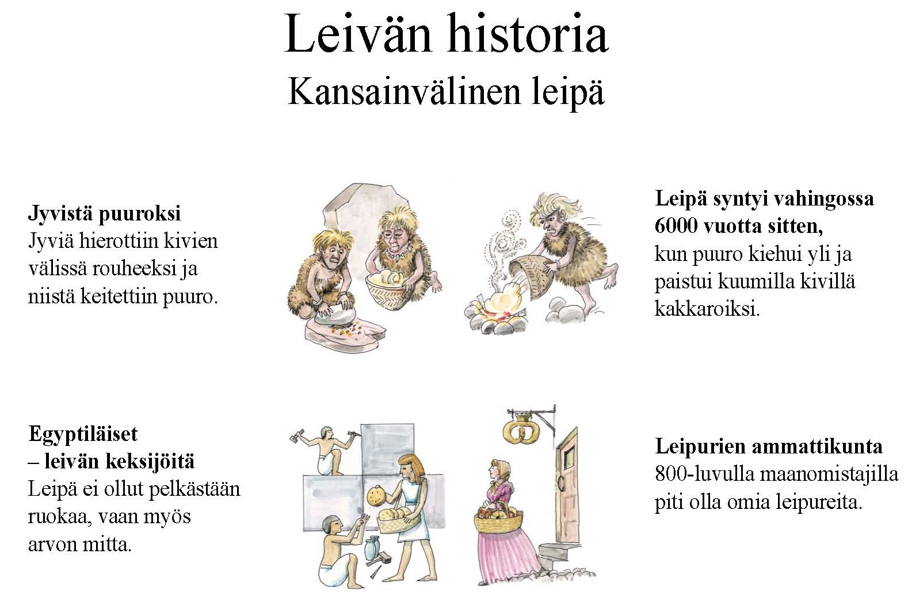 Leivän historia
Kansainvälinen leipä
9/18/2017
9/18/2017
9/18/2017
9/18/2017
9/18/2017
9/18/2017